BILANCIO SEMPLIFICATO 2023-2025
1
Comune di Almese
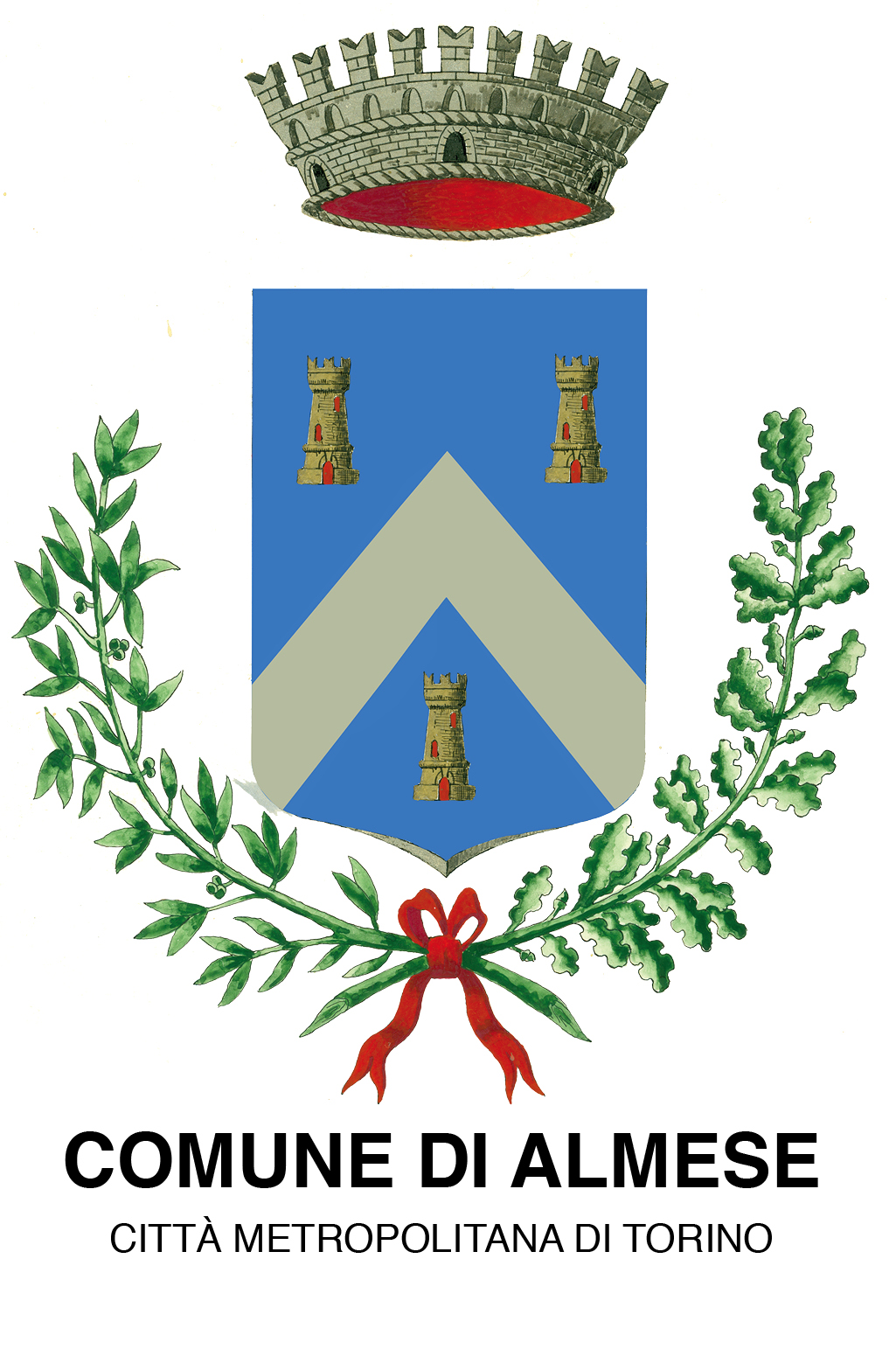 IL BILANCIO SI DIVIDE IN:
PREVENTIVO:
Bilancio di previsione triennale. 
Da approvare entro il 31 dicembre dell’anno precedente
CONSUNTIVO:
Dati certi di quanto realmente realizzato.
Da approvare entro il 30 aprile dell’anno successivo
2
Cos’è il BILANCIO?
Determina le entrate e le spese del Comune
Il bilancio PREVENTIVO è il documento con il quale si prevede quali entrate e quali spese il Comune intende effettuare nei tre anni successivi
Il bilancio CONSUNTIVO è il documento con il quale il Comune rende conto ai cittadini come sono stati utilizzati i fondi pubblici derivanti dalle entrate.
3
Come sono suddivise le entrate del Comune?
Tributarie: le principali sono IMU, TARI, addizionale IRPEF
Da Trasferimenti: Stato, Città Metropolitana, Regione
Extratributarie: le più importanti derivano da proventi delle concessioni cimiteriali, sanzioni del codice della strada, trasporto scolastico, canone unico patrimoniale, fitti di immobili e palestre comunali ecc. 
Alienazioni, contributo agli investimenti da parte di amministrazioni pubbliche, permessi a costruire e eventuali accensioni di prestiti.
4
Come sono suddivise le spese del Comune?
Spese correnti: necessarie per la gestione dei servizi e il funzionamento dell’ente
Spese in conto capitale: destinate agli investimenti
Spese per rimborso prestiti
5
BILANCIO DI PREVISIONE
6
2023-2025
BILANCIO PREVENTIVO 2023-2025:ENTRATE
7
ENTRATE
8
BILANCIO PREVENTIVO 2023-2025:ENTRATE CORRENTI PER TIPOLOGIA
9
ENTRATE CORRENTI PER TIPOLOGIA
10
BILANCIO PREVENTIVO 2023-2025:SPESE
11
SPESE
12
BILANCIO PREVENTIVO 2023-2025:SPESE PER MISSIONI (parte corrente + parte capitale)
13
SPESE PER MISSIONE
14
BILANCIO PREVENTIVO 2023-2025:SPESA CORRENTE PER MACROAGGREGATI
15
SPESA CORRENTE PER MACROAGGREGATI
16
PIANO INVESTIMENTI 2023
17
PIANO INVESTIMENTI 2023PNRR
18